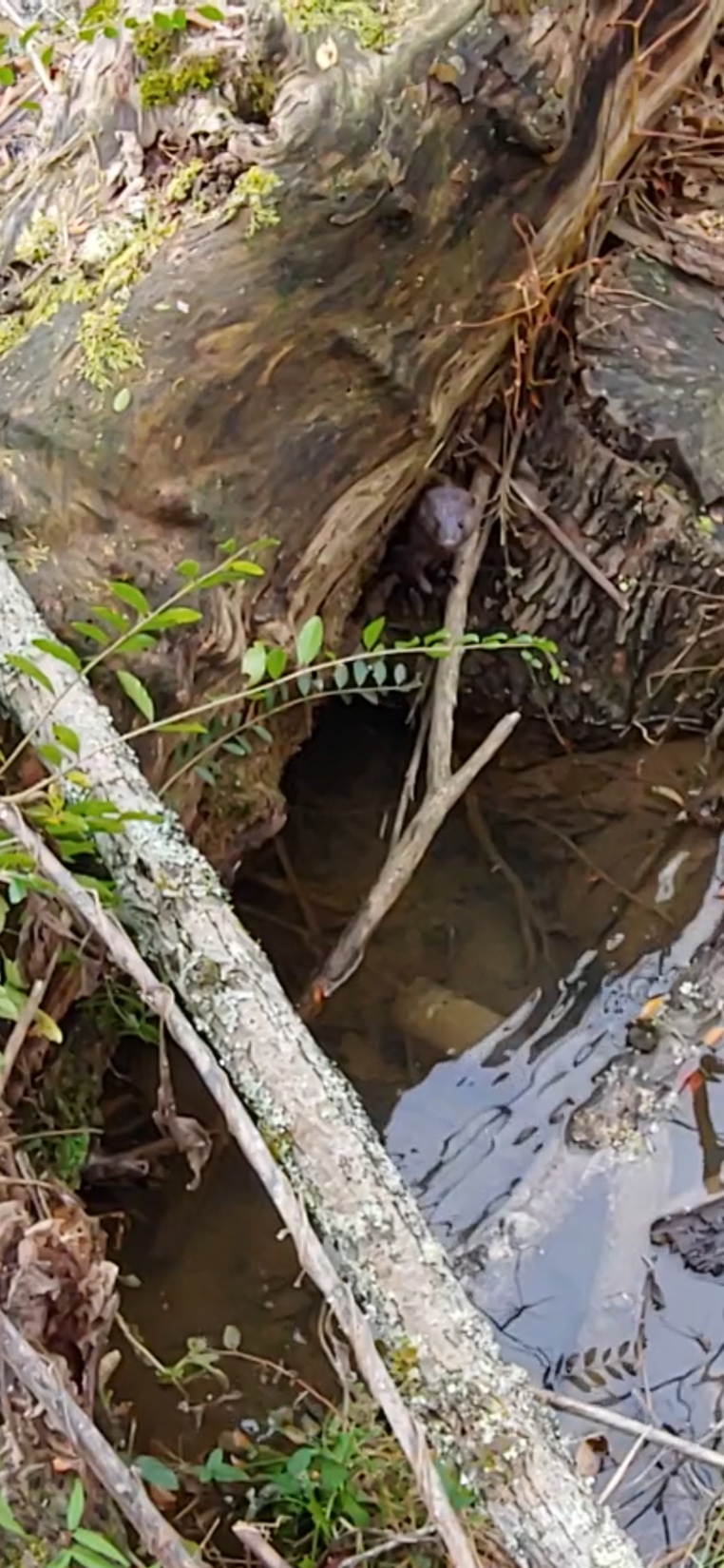 Biodiversity from Sea to Shining Sea
Andrea Ludwig, PhD, EIT
Associate Professor of Ecological Engineering         & Extension Specialist
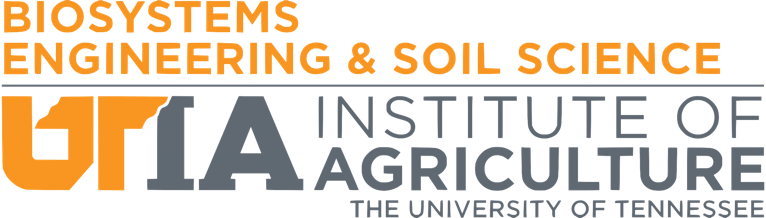 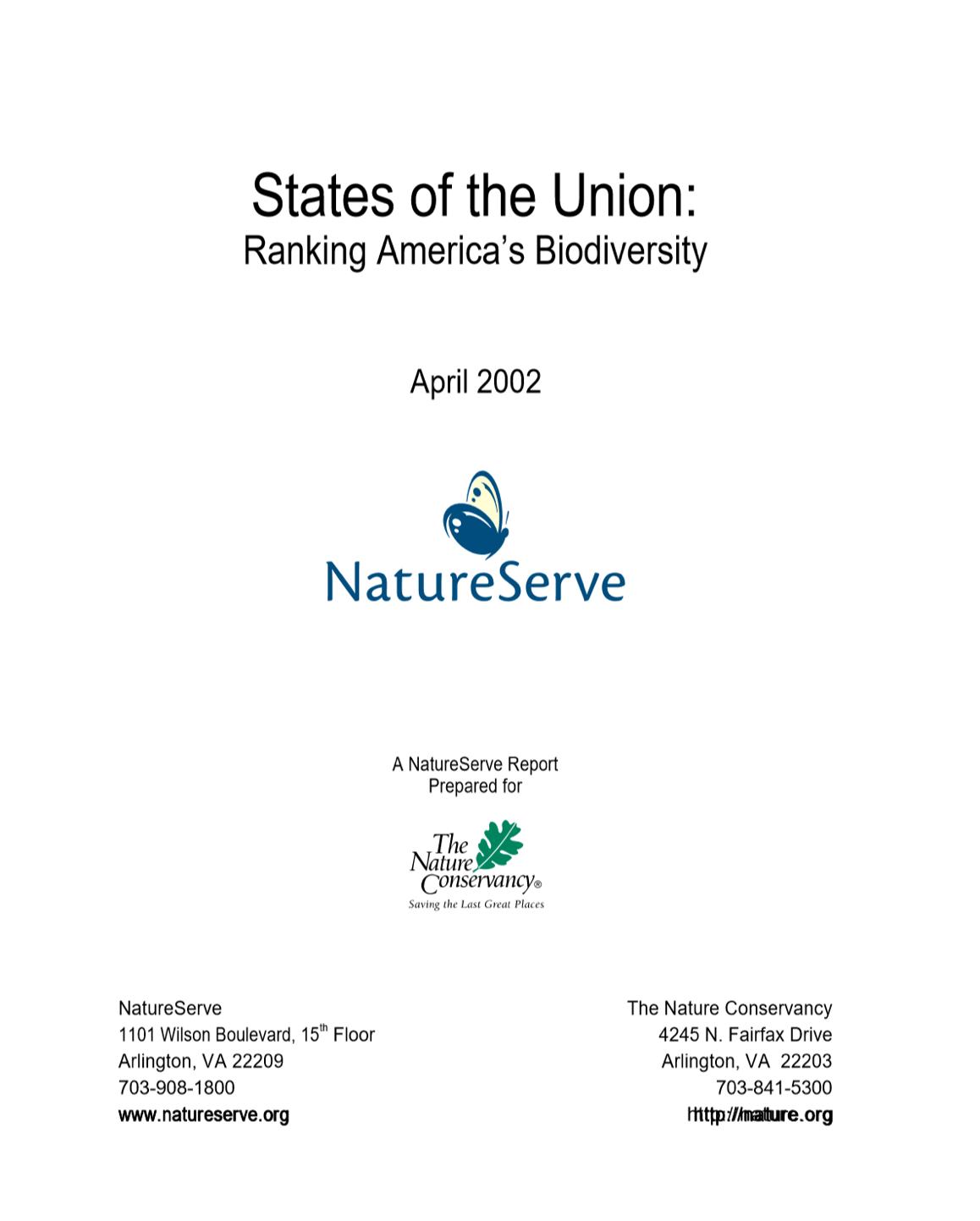 https://www.natureserve.org/sites/default/files/publications/files/stateofunions.pdf
Objectives
Define biodiversity and describe influencers.
Relate quantitative spatial data.
Use ranking to determine an answer.
Biodiversity Influencers
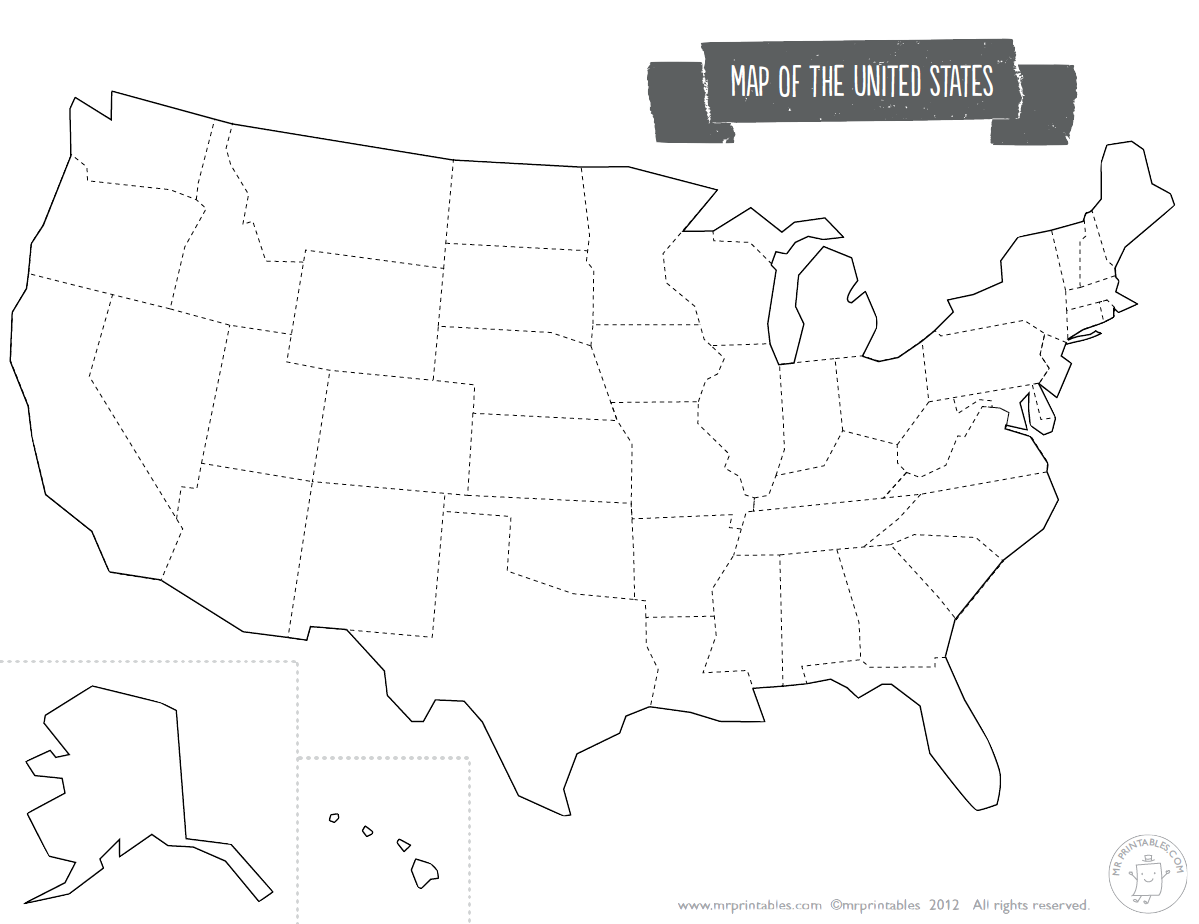 The United States of America
Where is the highest biodiversity?
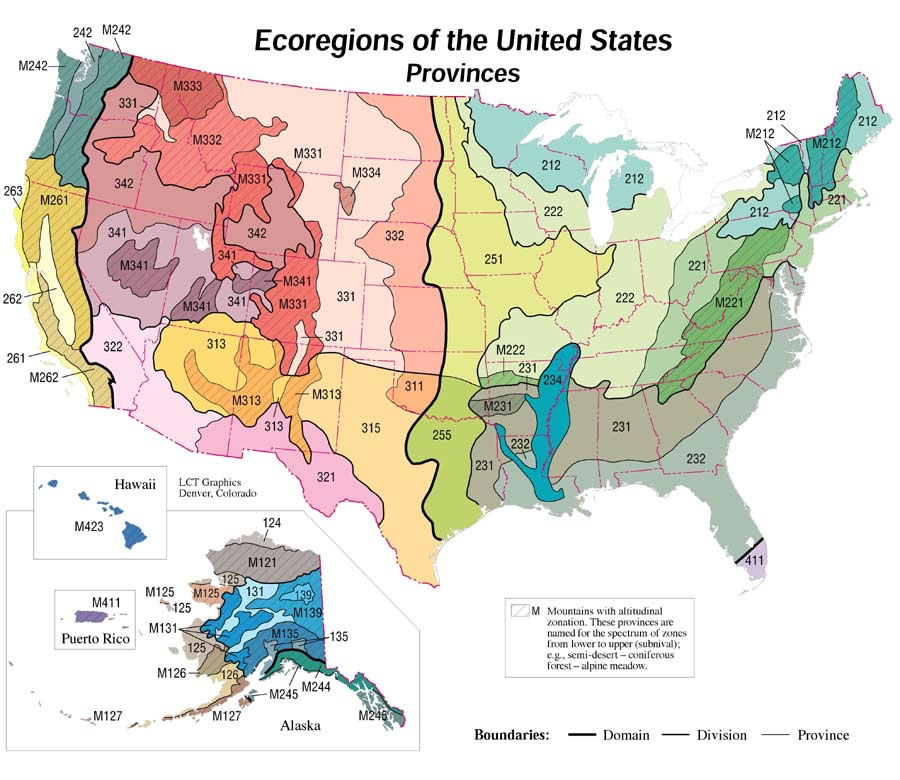 https://www.fs.fed.us/rm/ecoregions/products/map-ecoregions-united-states/#
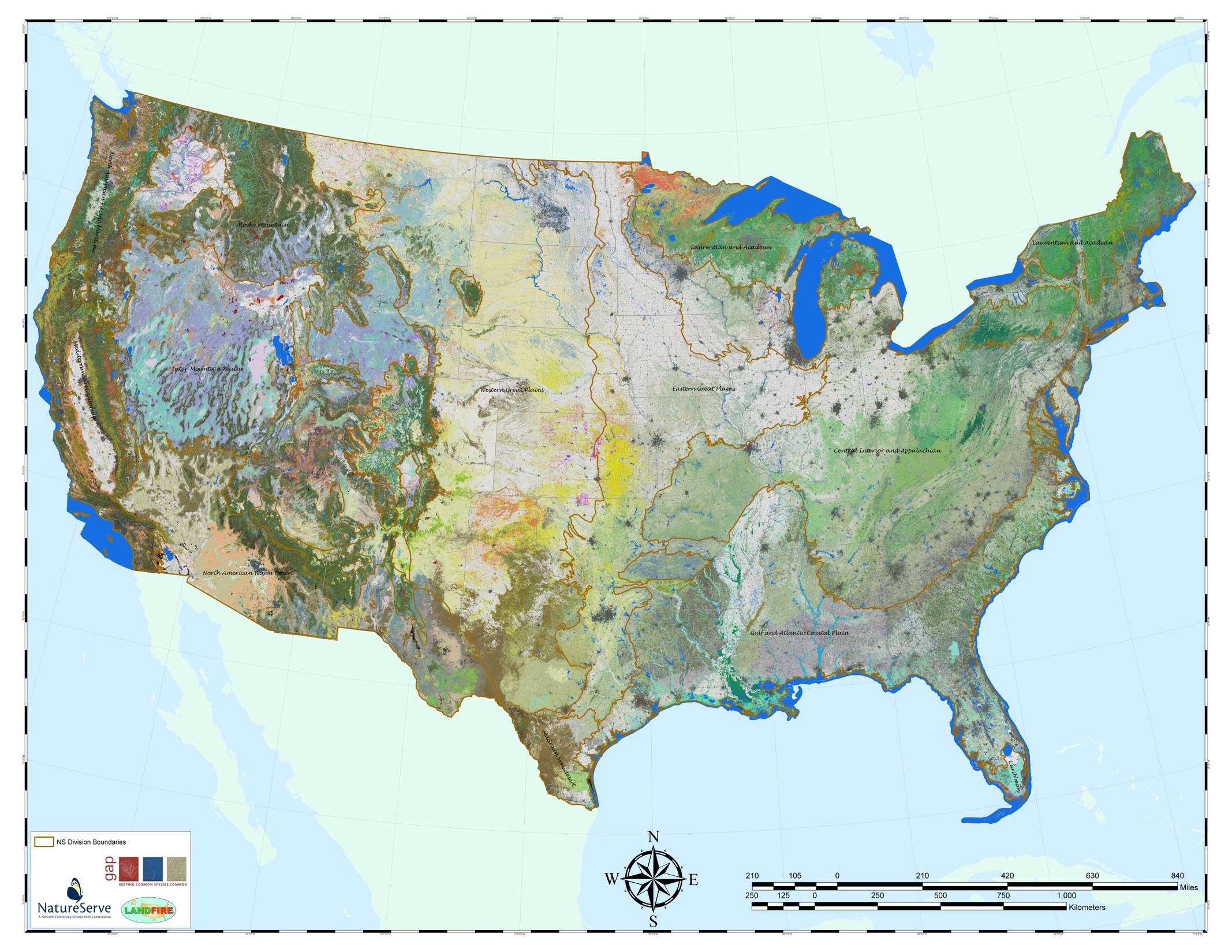 Terrestrial Ecosystems
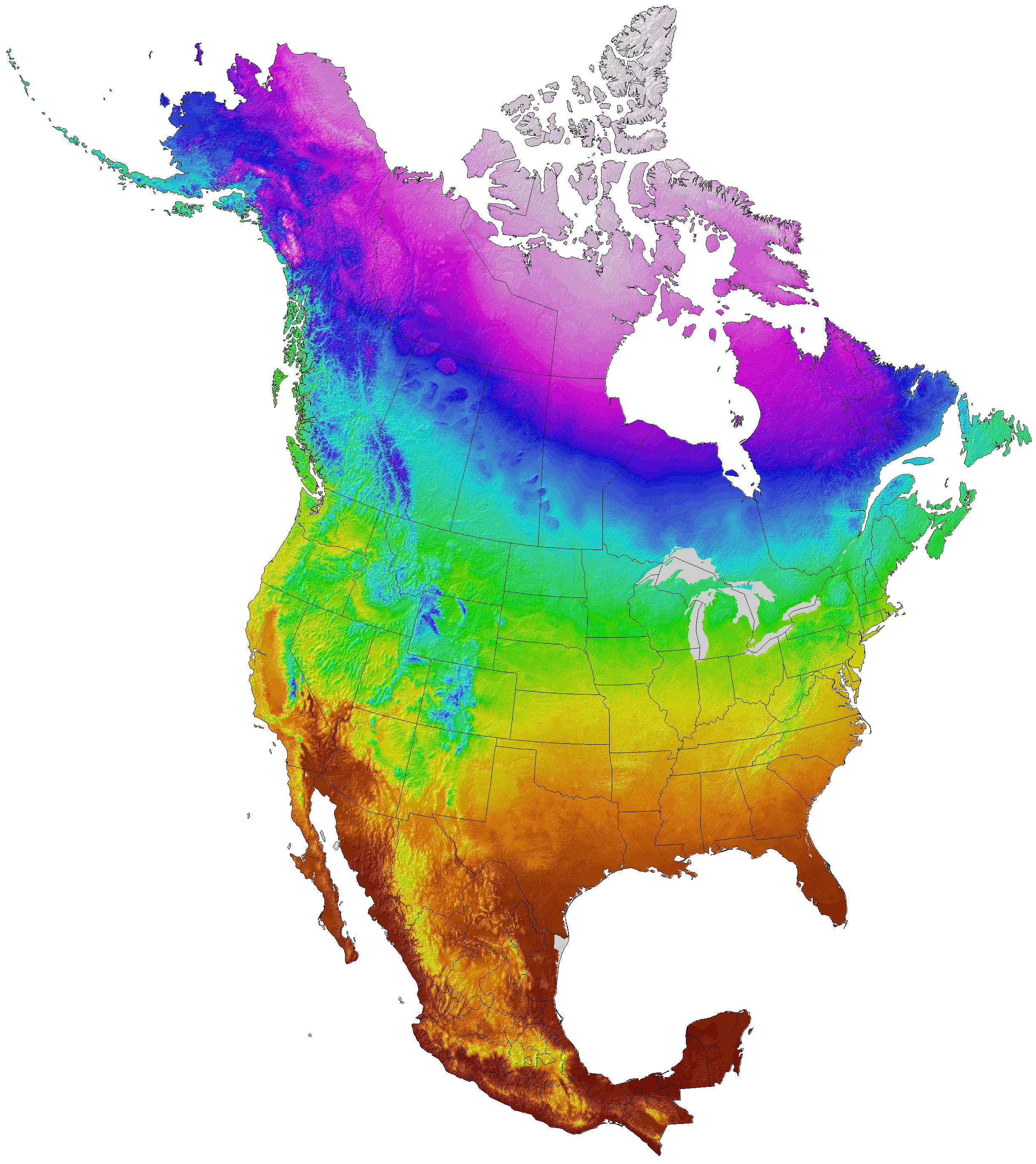 Average Annual Temperature
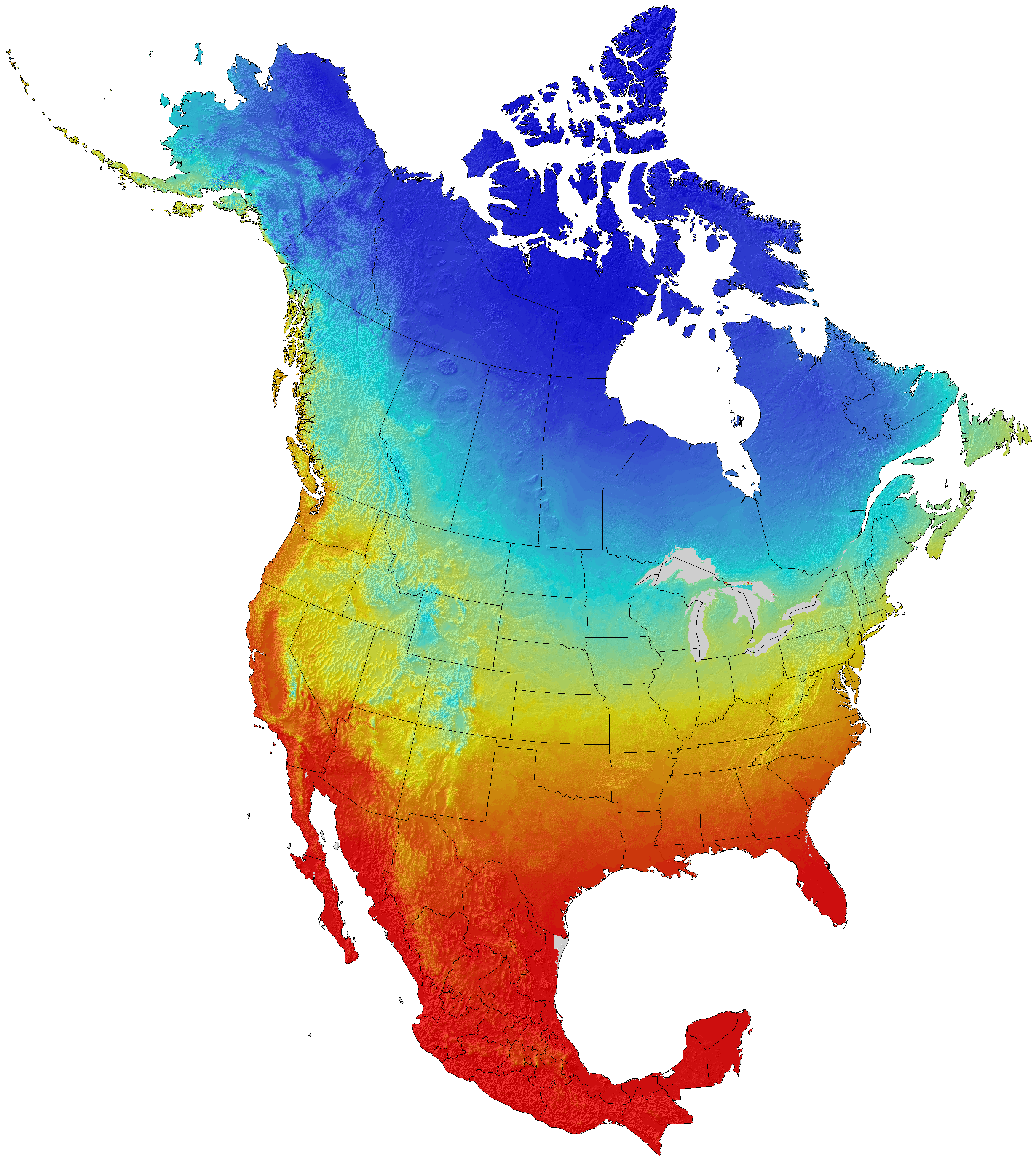 Average Winter Temperature
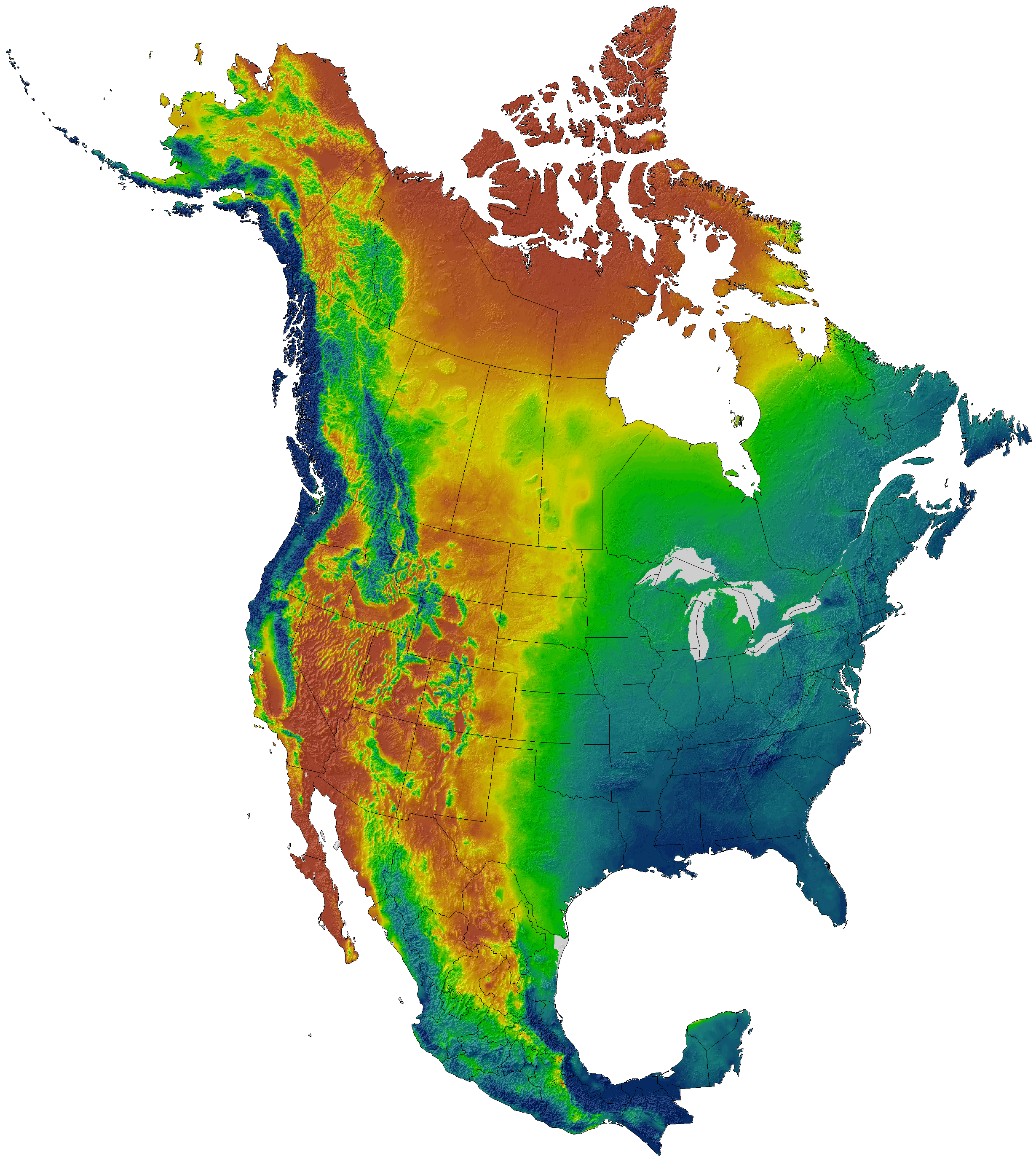 Average Annual Rainfall
Climate Diversity
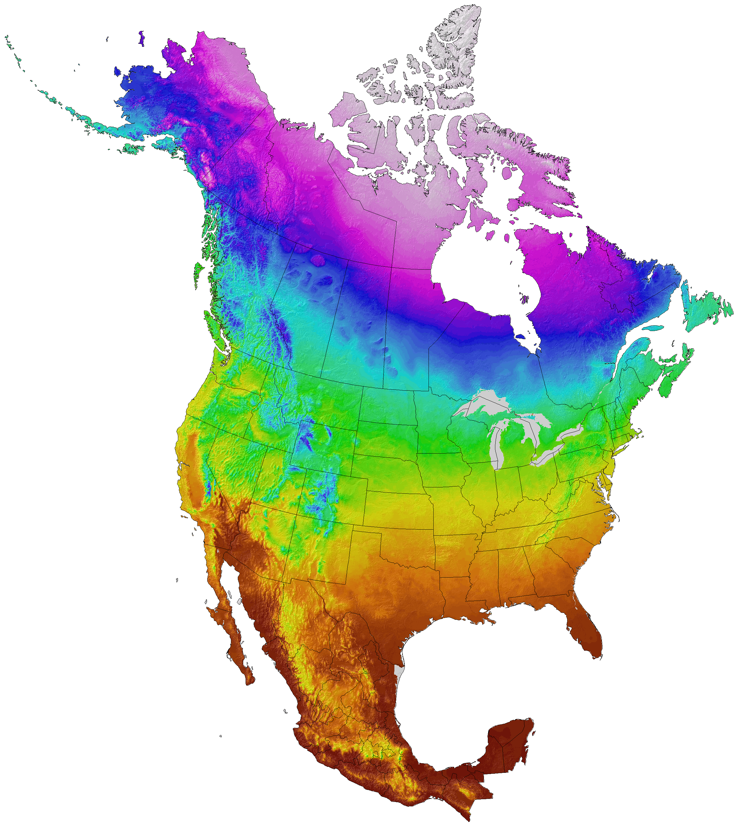 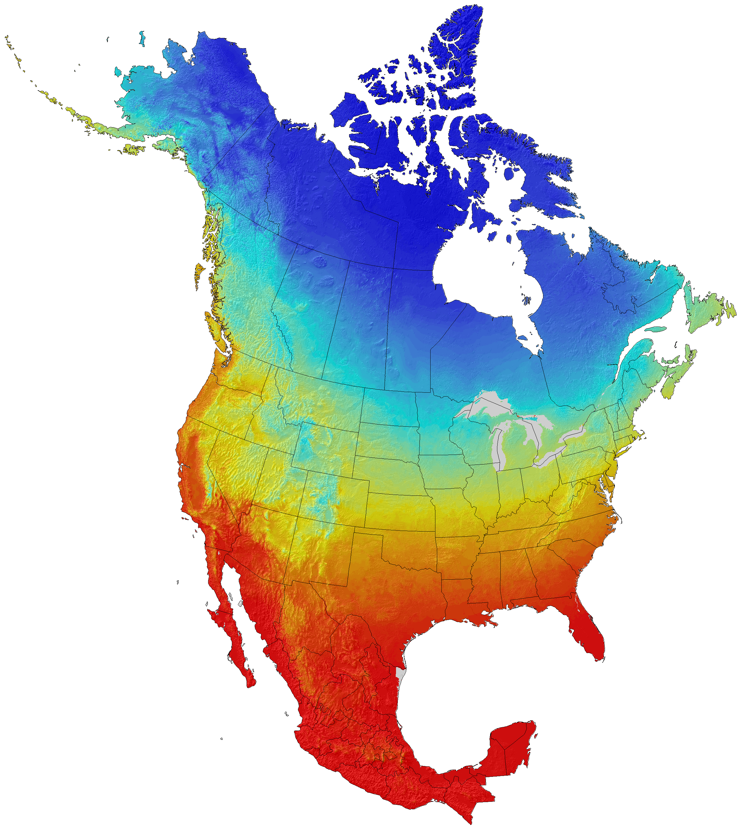 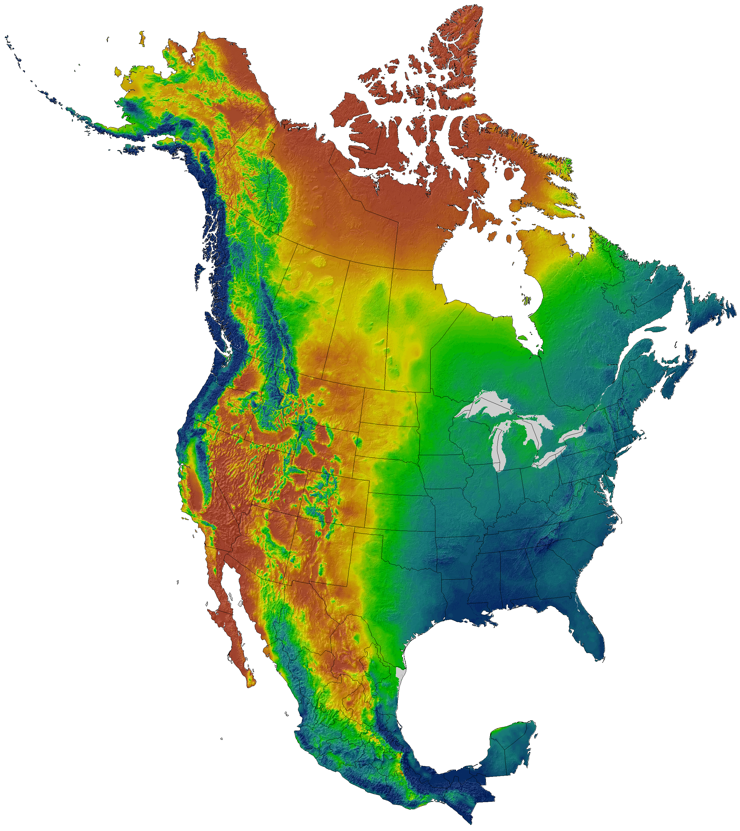 Average Annual Temperature
Average Winter Temperature
Average Annual Rainfall
https://adaptwest.databasin.org/pages/adaptwest-climatena
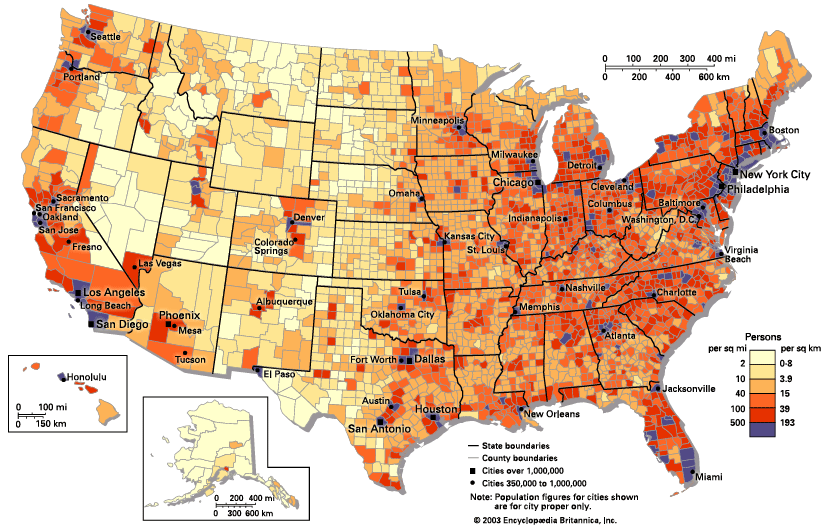 https://kids.britannica.com/students/assembly/view/65679
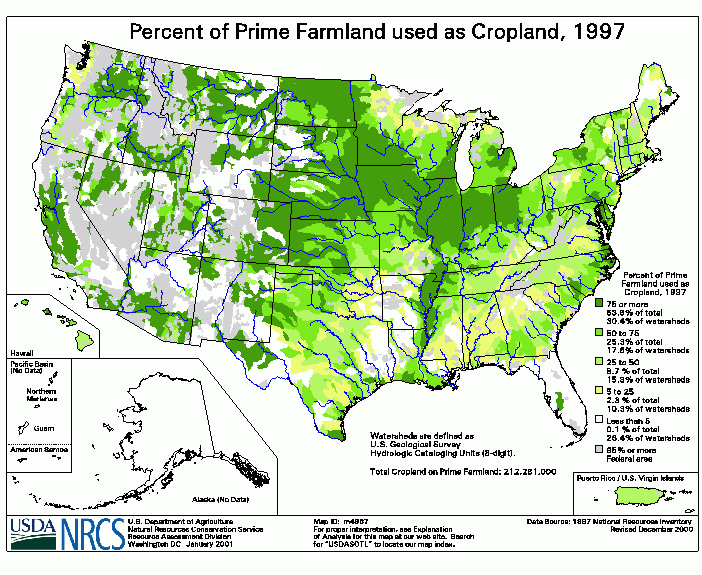 https://www.nrcs.usda.gov/wps/portal/nrcs/detail/national/technical/?cid=nrcs143_013738
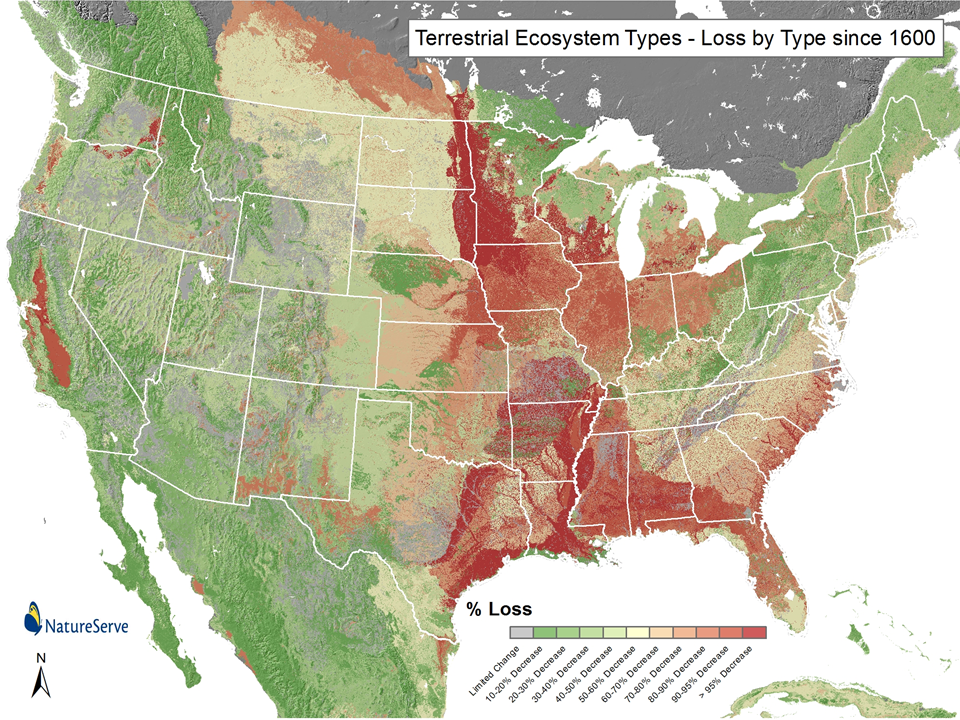 Biodiversity from Sea to Shining Sea
Based on the observations, what do you hypothesize are the top 5 most diverse states?
__________________
__________________
__________________
__________________
__________________
Based on the activity, what are the top five states with the greatest biodiversity? 
_________________
_________________
_________________
_________________
_________________
The 50 States:
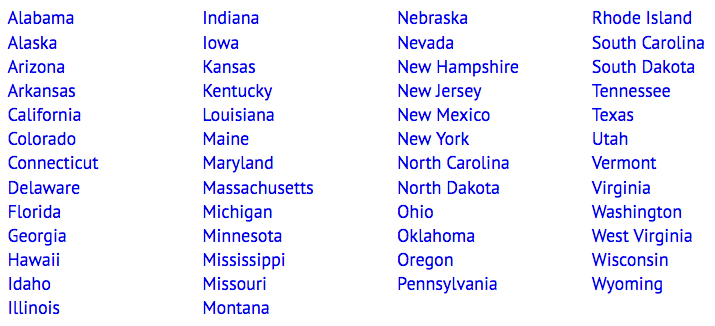 Q1: What are some causes of biodiversity loss?
_______________________
_______________________

Q2: What can be done to protect biodiversity? 
_______________________
_______________________
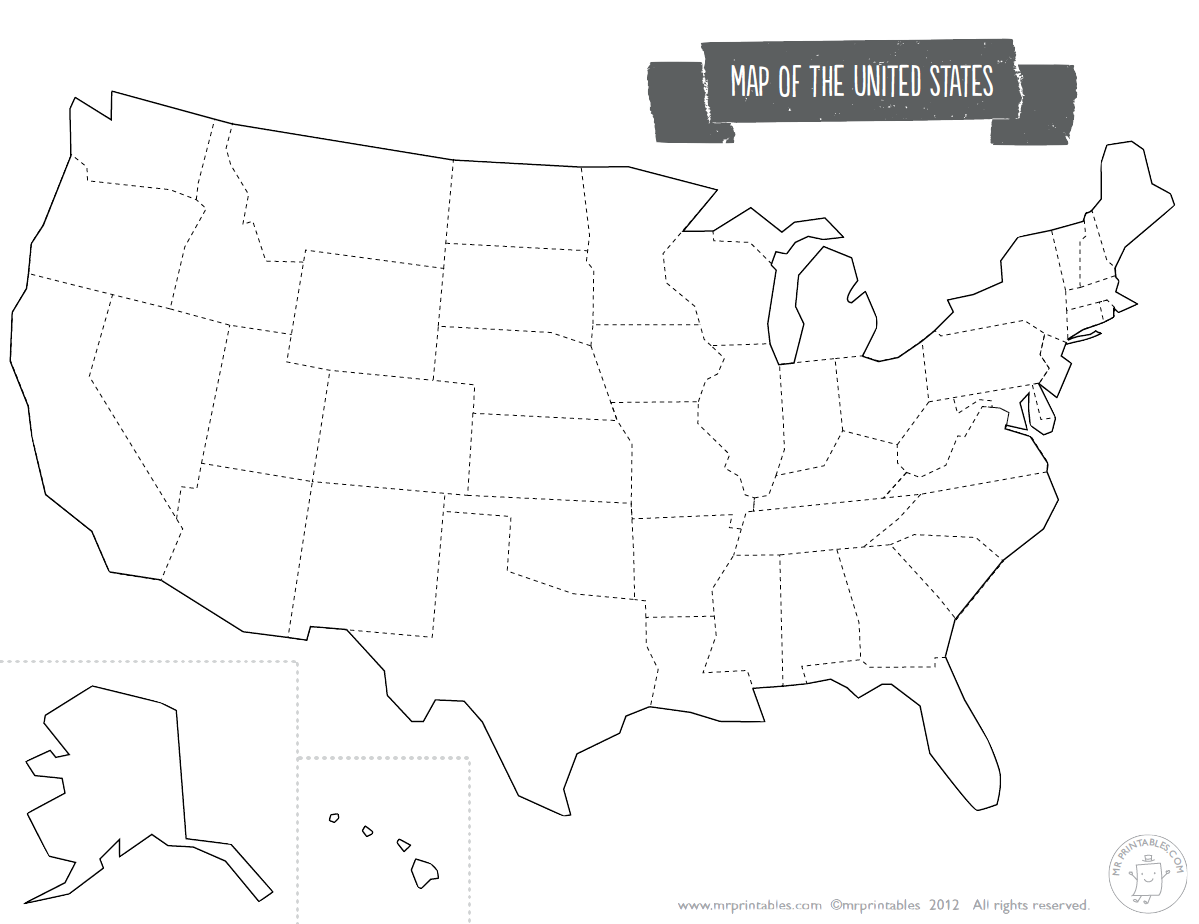 United States of America
Species Diversity by State1
3,375
2,921
2,352
2,327
1,889
2,817
4,136
2,274
3,205
2,869
2,406
3,333
2,765
2,497
3,135
3,184
3,022
2,078
3,135
2,533
2,587
3,872
3,152
3,148
3,098
3,258
2,244
3,892
6,717
3,597
2,873
2,778
3,803
3,340
3,258
4,131
3,772
4,759
3,616
3,701
3,415
4,583
3,580
4,436
4,533
3,495
6,273
4,368
1,835
1,418
1 Bruce A. Stein. 2002. States of the Union: Ranking America’s Biodiversity. Arlington, Virginia: NatureServe.
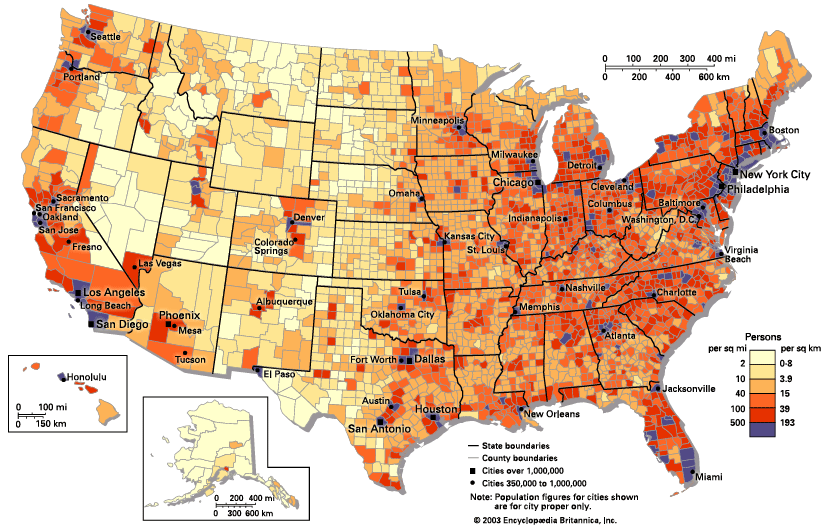 https://kids.britannica.com/students/assembly/view/65679
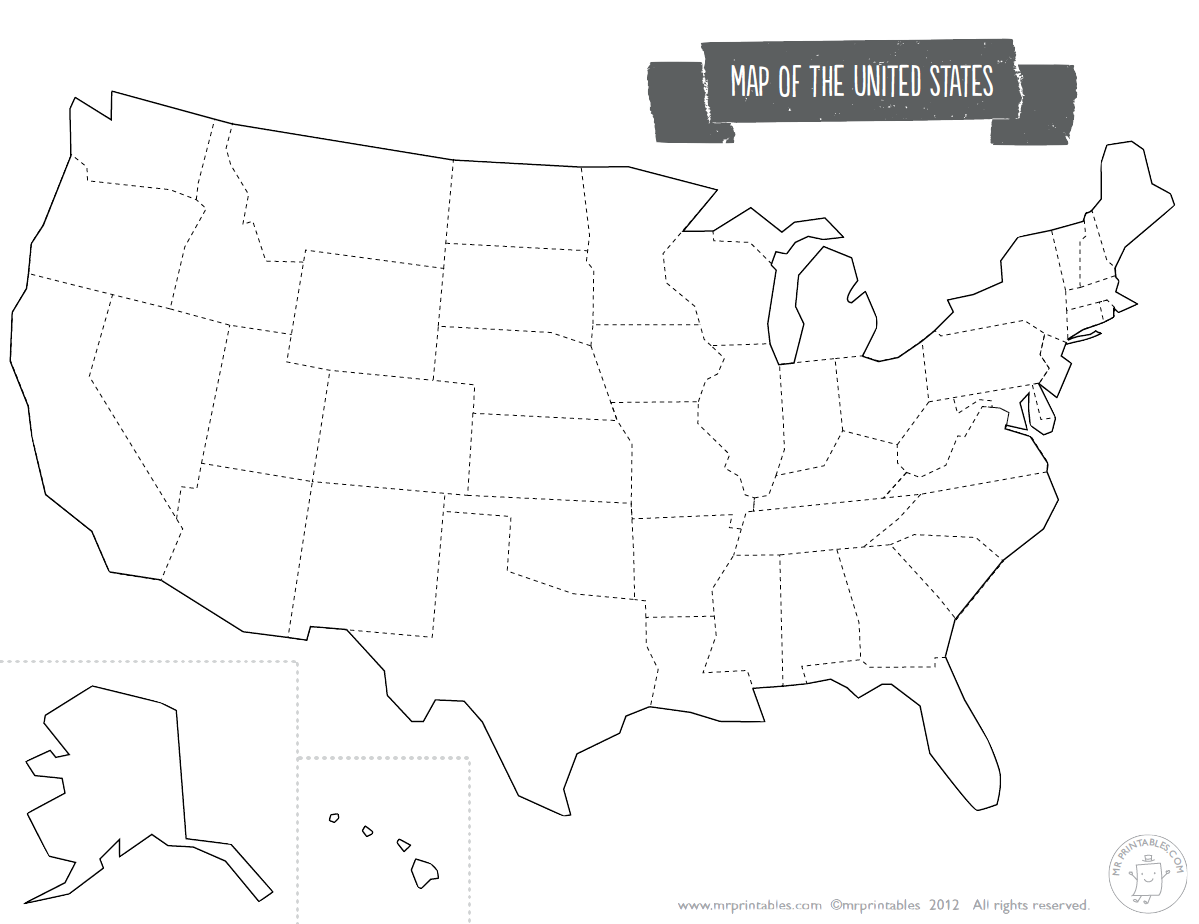 United States of America
Species Diversity by State1
3,375
2,921
2,352
2,327
1,889
2,817
4,136
2,274
3,205
2,869
2,406
3,333
2,765
2,497
3,135
3,184
3,022
2,078
3,135
2,533
2,587
3,872
3,152
3,148
3,098
3,258
2,244
3,892
6,717
3,597
2,873
2,778
3,803
3,340
3,258
4,131
3,772
>5,501
4,501-5,500
3,701-4,500
3,001-3,701
2,201-3,000
<2,200
4,759
3,616
3,701
3,415
4,583
3,580
4,436
4,533
3,495
6,273
4,368
1,835
1,418
1 Bruce A. Stein. 2002. States of the Union: Ranking America’s Biodiversity. Arlington, Virginia: NatureServe.
Label states with names.
Create heat map of biodiversity using color scale given.
Use color pencils on handout to create heat map to take.
>5,501
4,501-5,500
3,701-4,500
3,001-3,700
2,201-3,000
<2,200
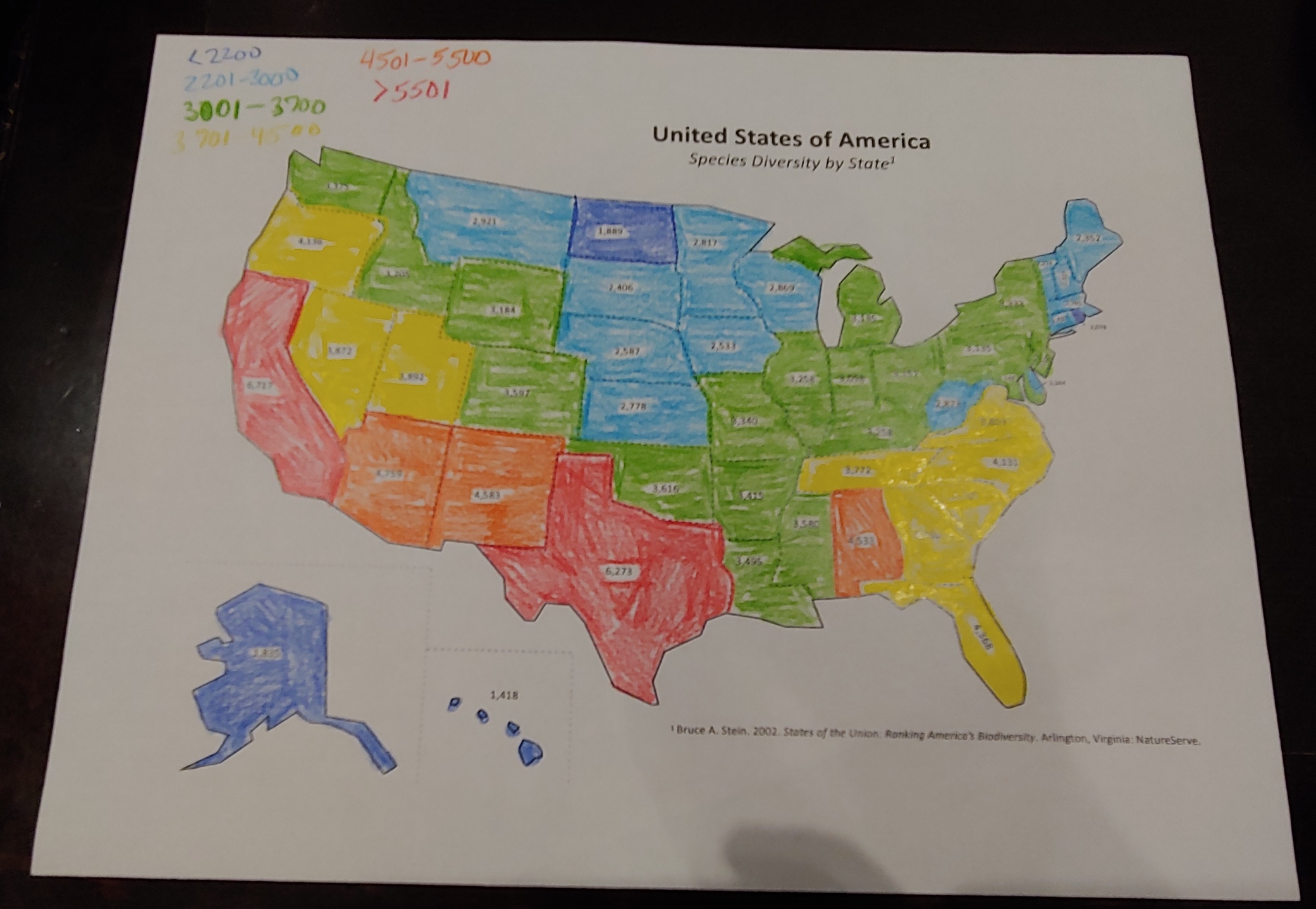 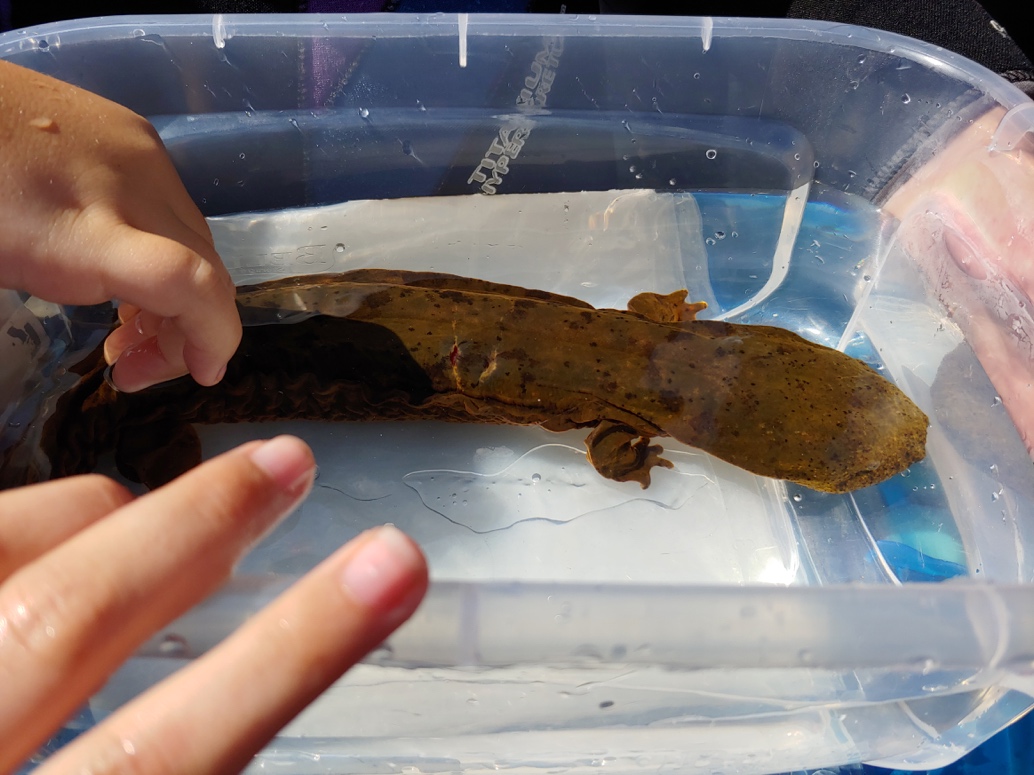 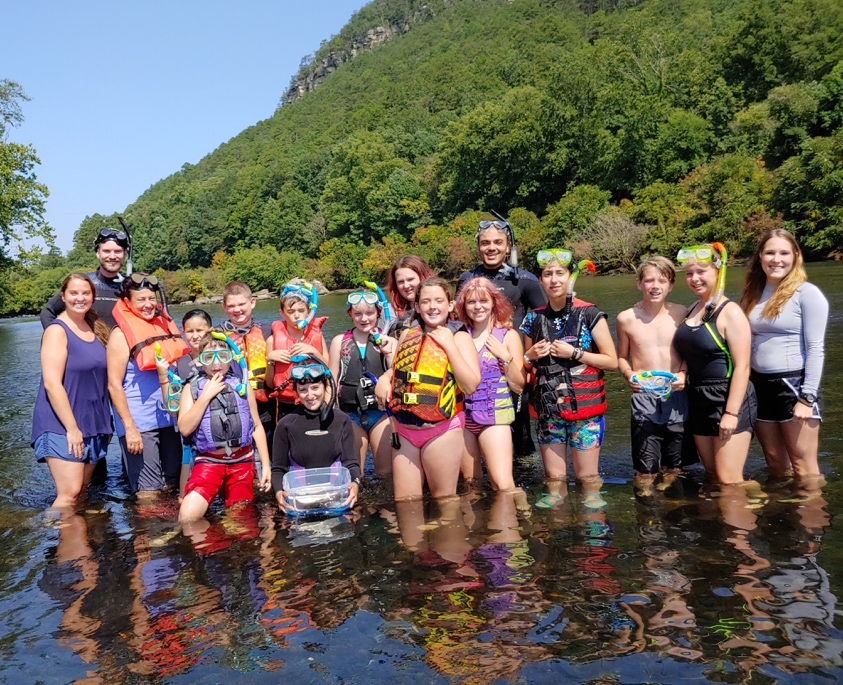 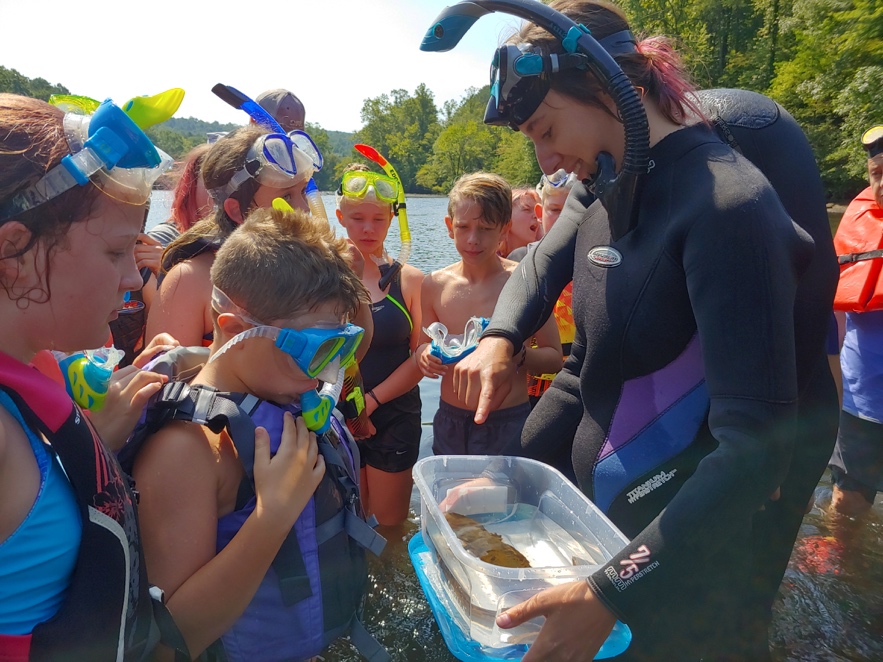 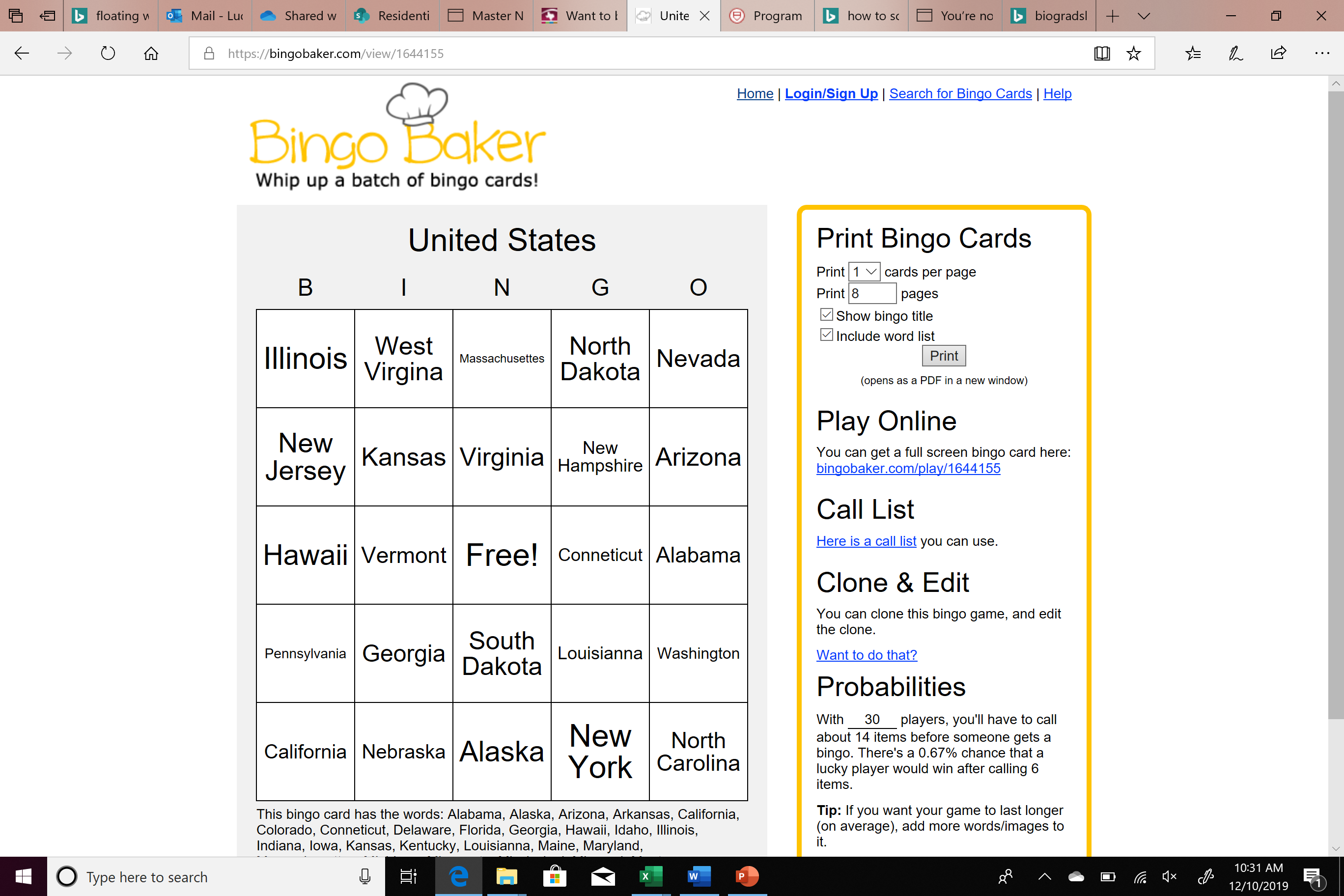